Future Proofing for Digital Disruption
ISACA KENYA GRC CONFERENCE 2024
Mercy Omollo, President ISACA Kenya Chapter
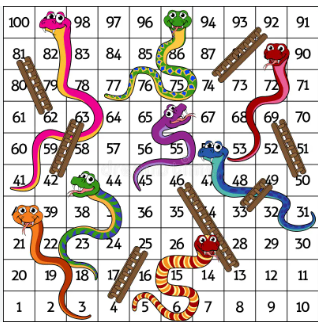 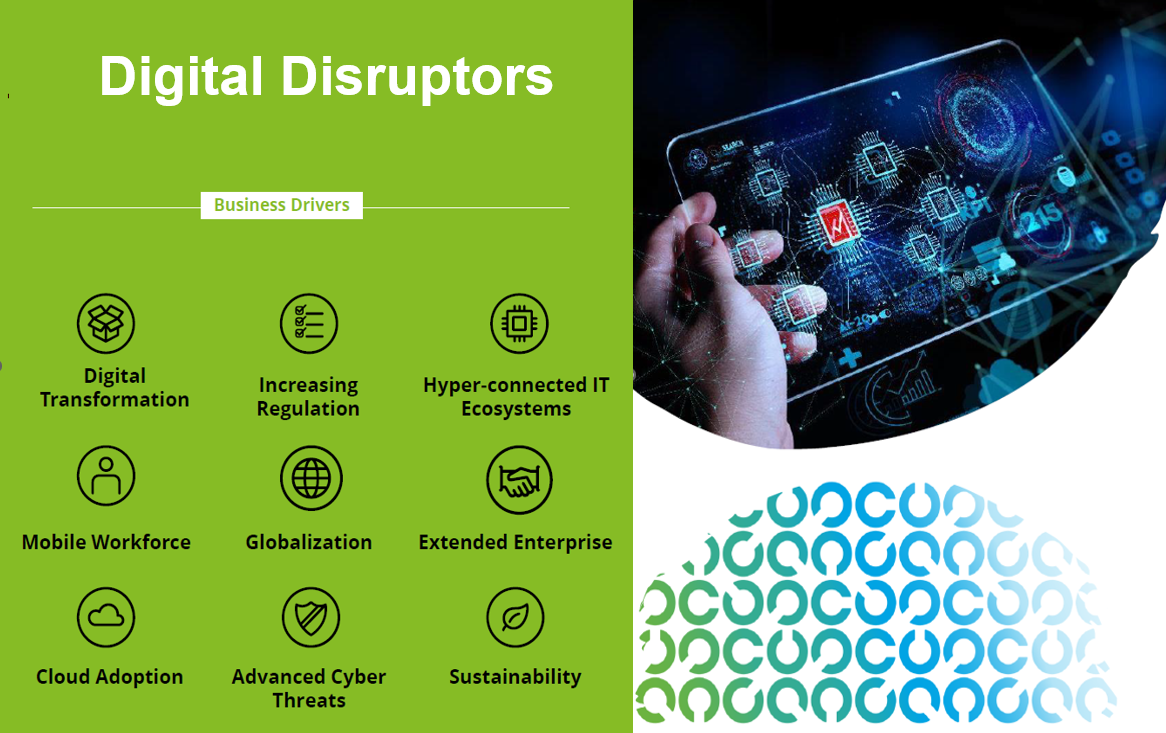 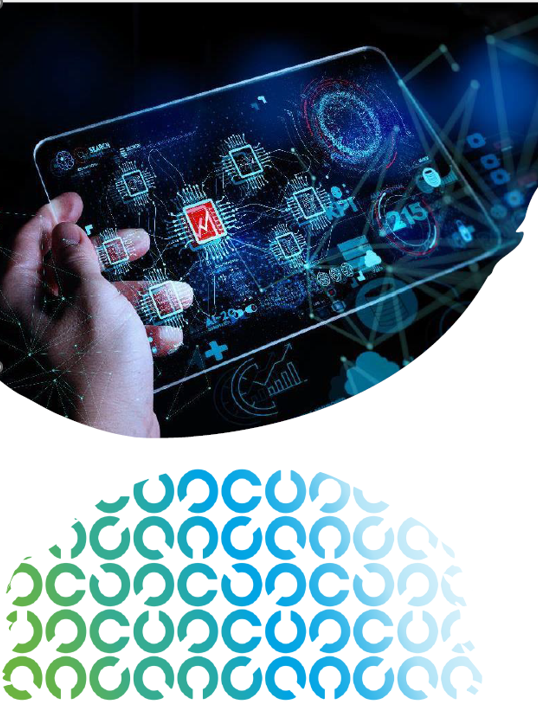 The Role of GRC in futureproofing  Disruption
Designing robust and resilient risk management systems involves a complex set of activities and judgment calls. 
            Probability x Impact = High/Low

The most robust and well-designed risk management system in the world won’t work if your people don’t have the right mindset and your culture isn’t aligned with your organizational values. 
	Recognizing digital disruption and innovation as 	a business objective
	Build a digital trust-preserving culture
	Measure the value of digital resiliency and 	trust dynamically
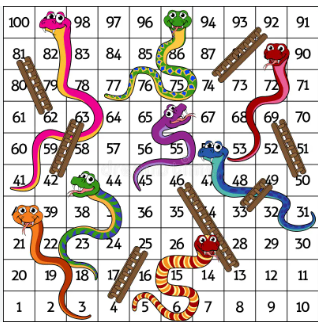 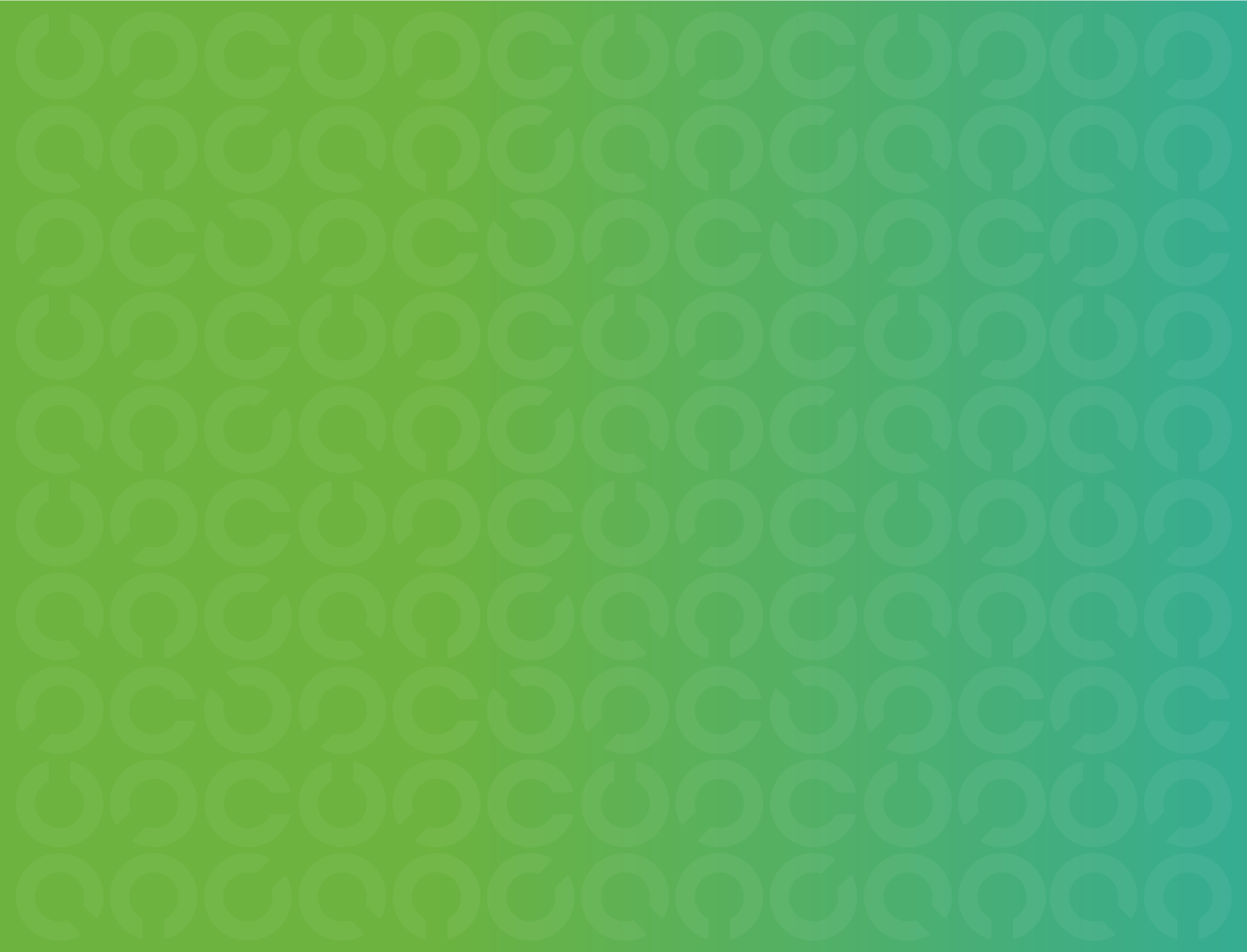 The Role of GRC in futureproofing  Disruption
How do you design a resilient risk management system that will futureproof your business?
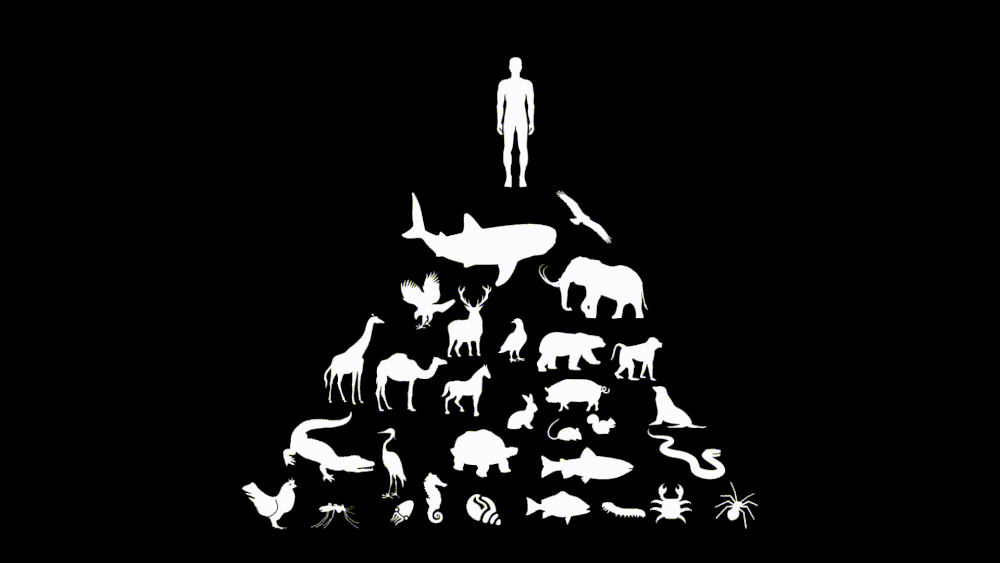 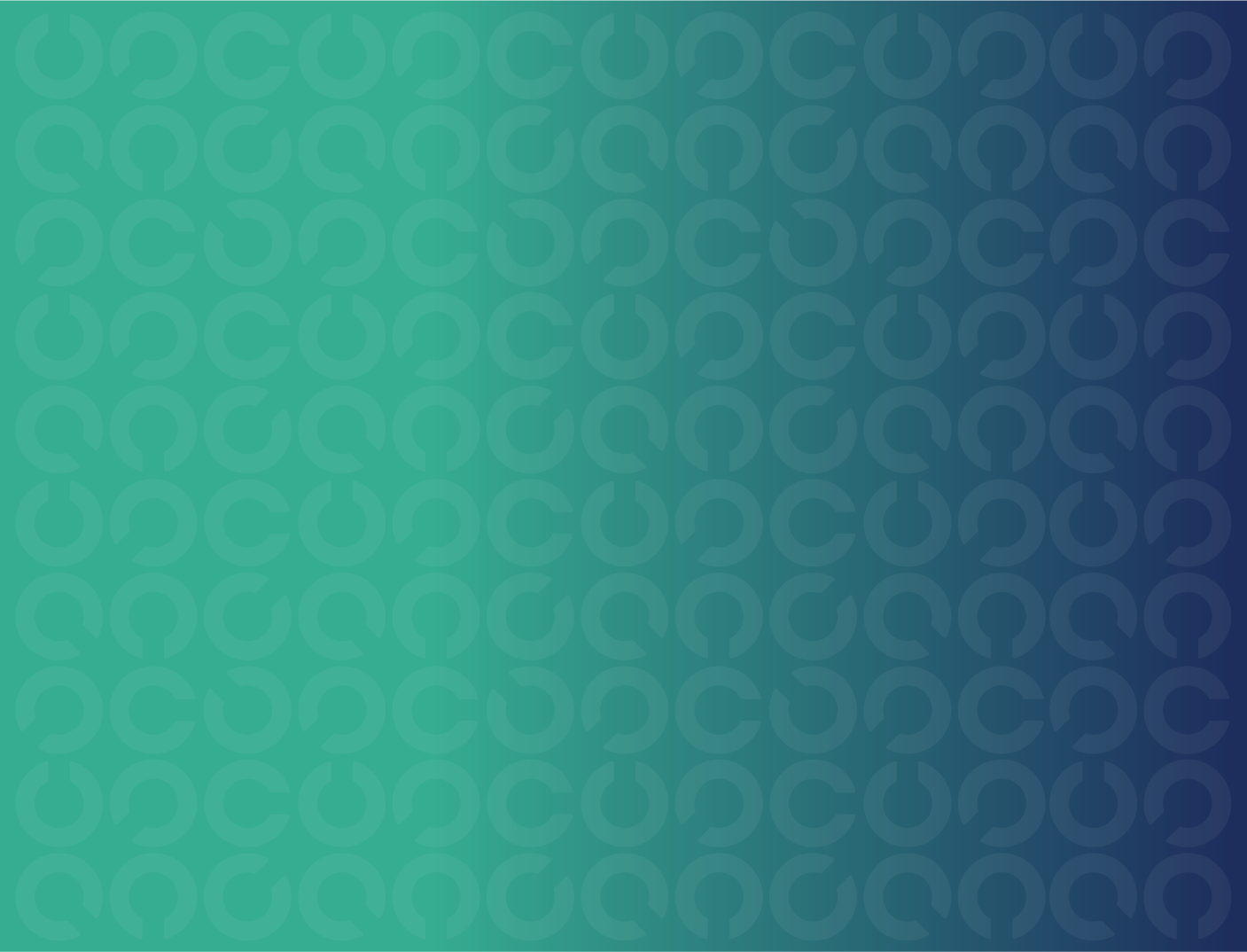 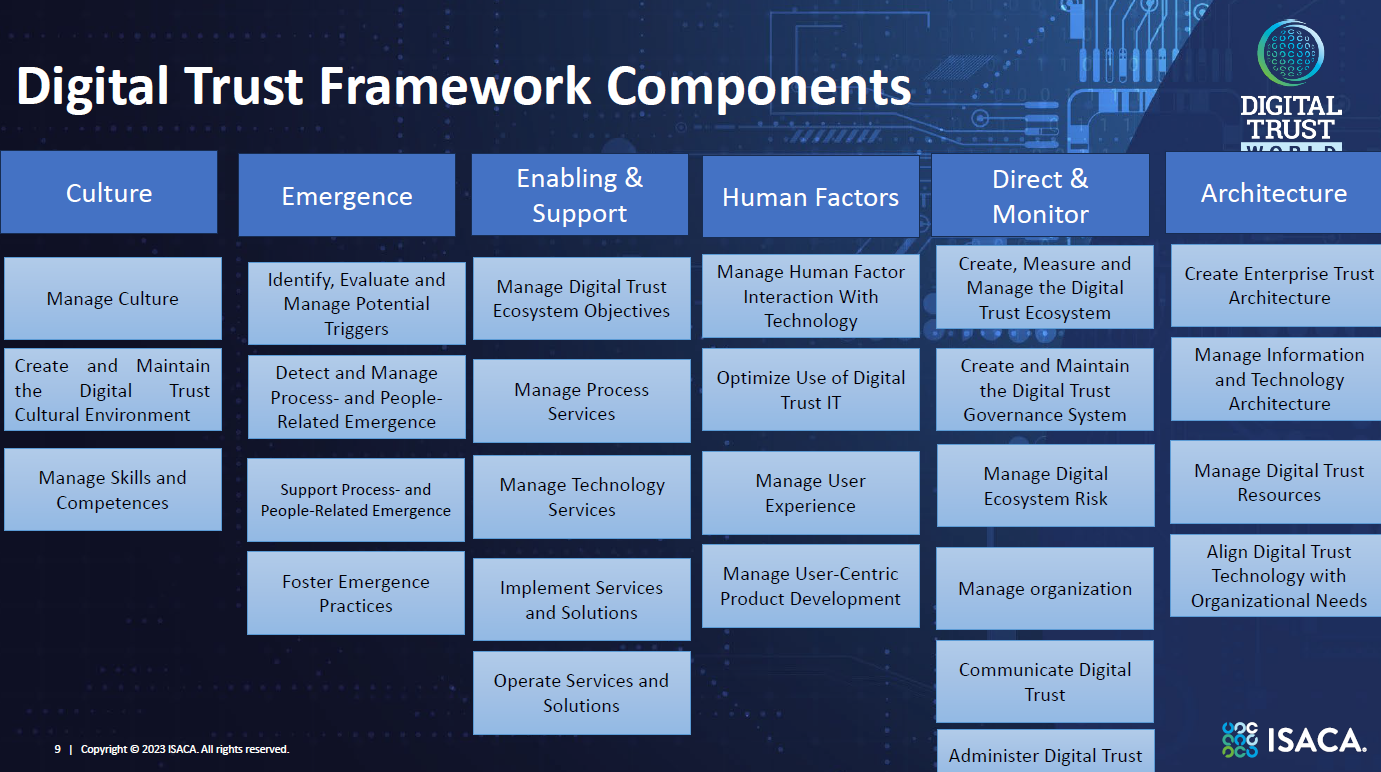 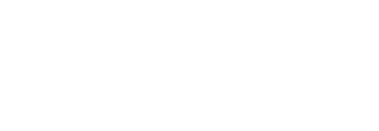 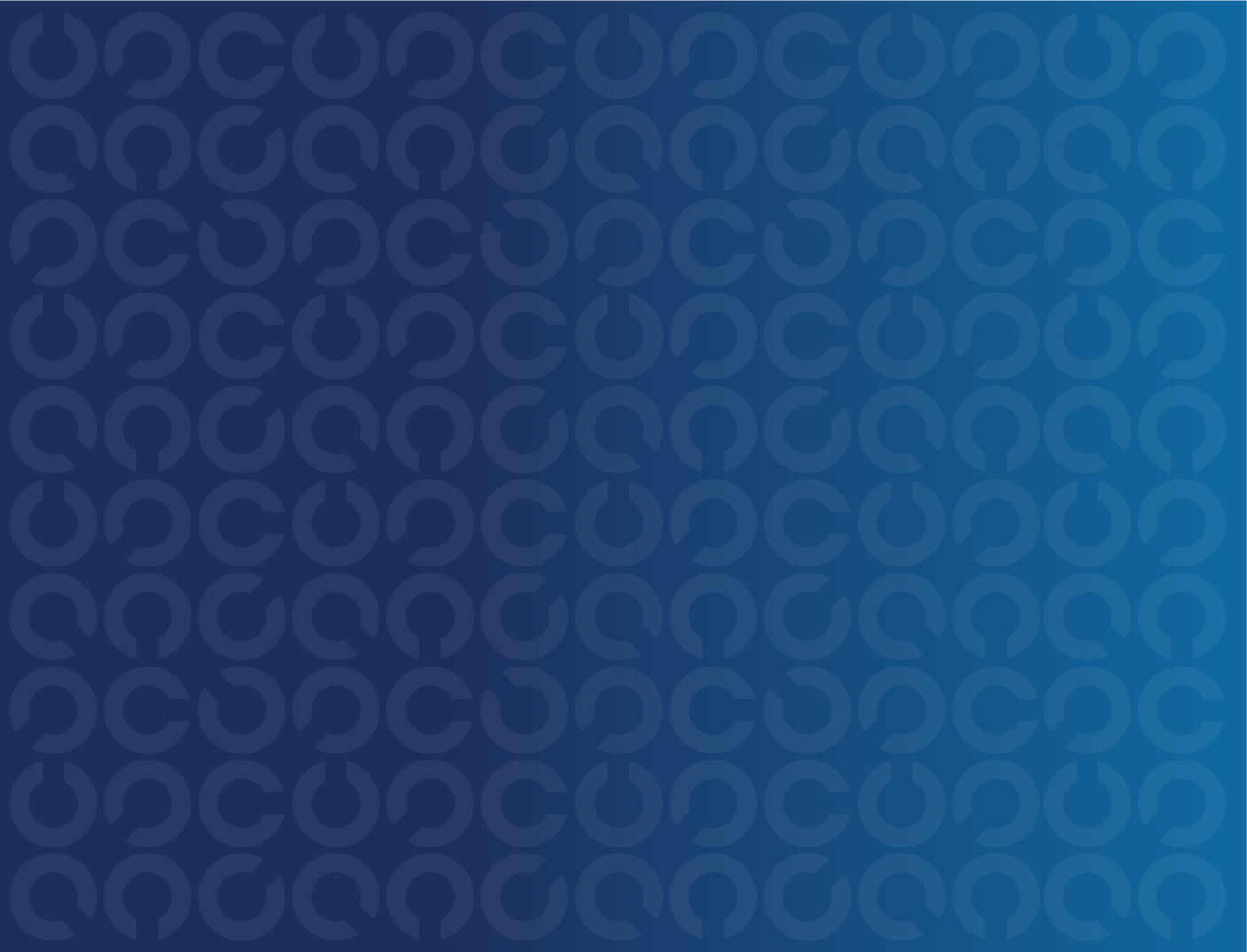 The pursuit of digital trust is not a static endeavour; it's a dynamic and ever-evolving challenge that requires our continuous commitment and collaboration. 
It's about ensuring that the systems we build, the data we handle, and the technologies we create are fortified against the evolving threats of our digital age.

		Digital trust professionals!
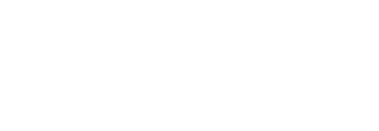